Pahonia:)
The problem №16 
“Granular materials”
Reporter: Maria Zhuiko
Team of Belarus
Statement:
Explore the phenomenon of adsorption for the substances purification using the granular materials.
What is the phenomena of adsorption?
No adsorption surface
[Speaker Notes: Lets talk about the adsobtion. A sorbent is a material used to absorb or adsorb liquids or gases.
Adsorption differs from absorption. Adsorption is a surface phenomenon, while absorption involves the whole volume of the material.]
What is the phenomena of adsorption?
Adsorption surface
Why we use the granular materials to make a sorbents?
Flat surface
Granular surface
R
R
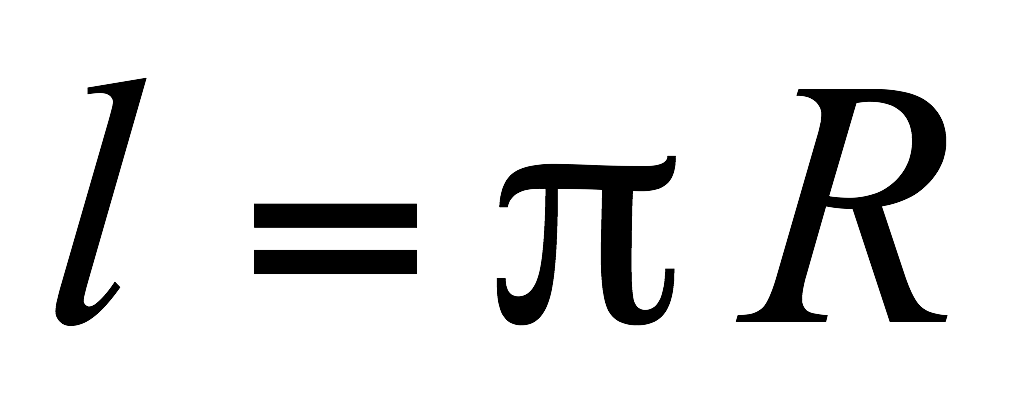 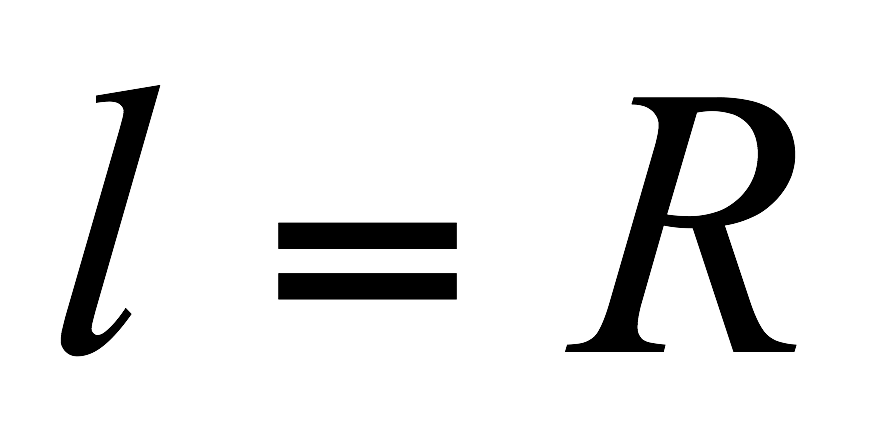 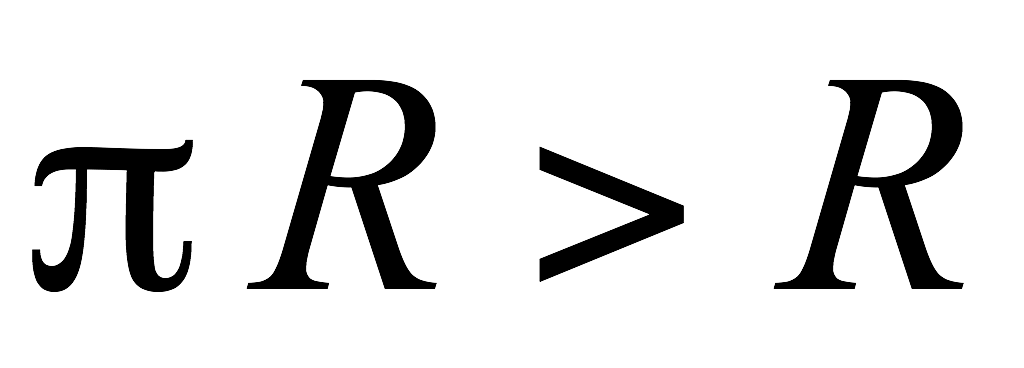 How we take a surface from a granular materials?
Buffer
Just granules
Granules after buffer adding
Setup
Input substance
Buffer
Filters
Substance of sorbents
Output substance
[Speaker Notes: Здесь обязательно текст по том зачем нам буфер и фильтры!!!!!!!Роль геля]
Setup
Input substance
Sorbents
[Speaker Notes: Не забудьте сказать, что ваши вещества движуться под дейтсвием силы тяжести]
A process of moving
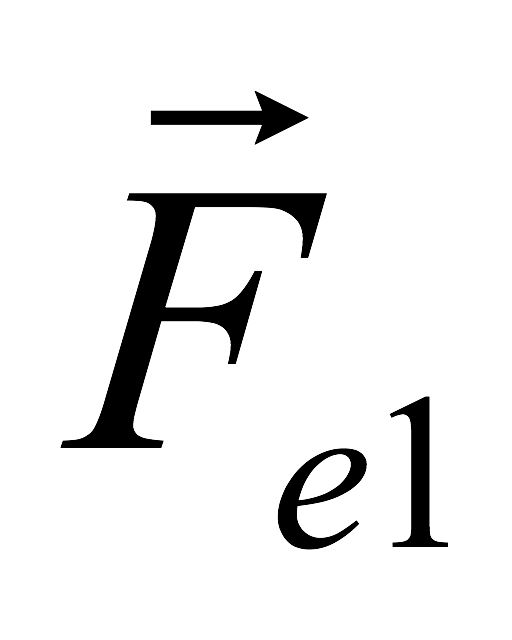 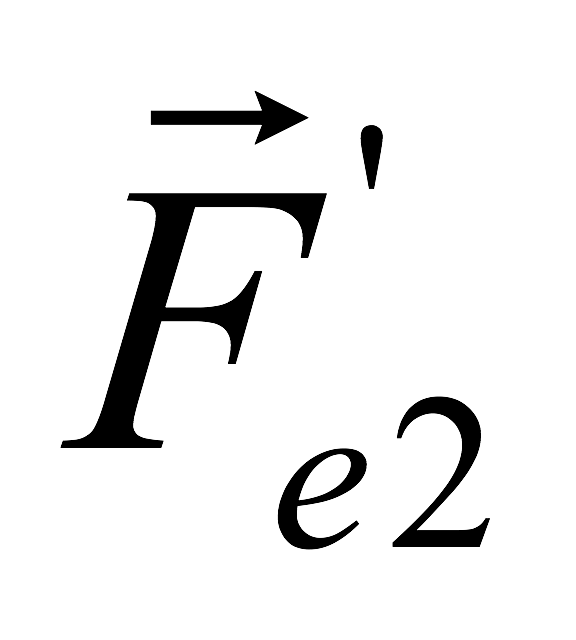 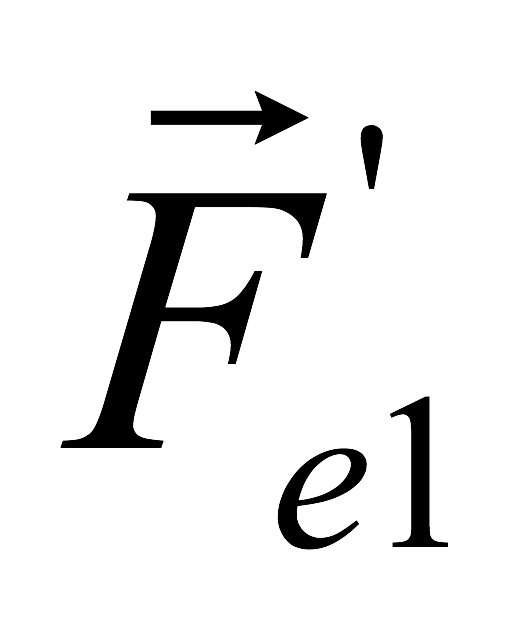 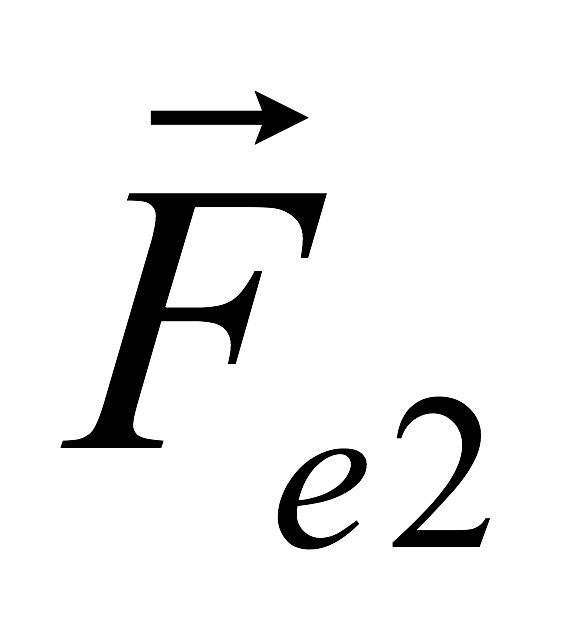 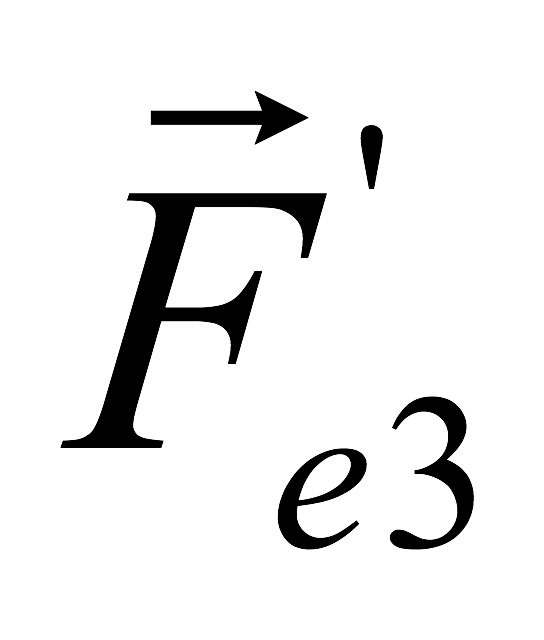 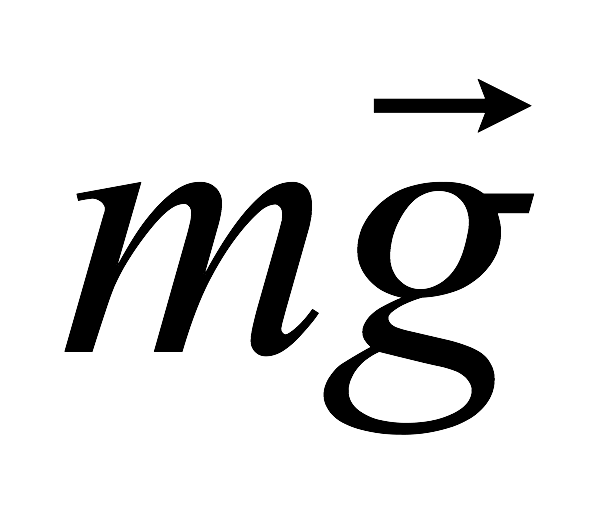 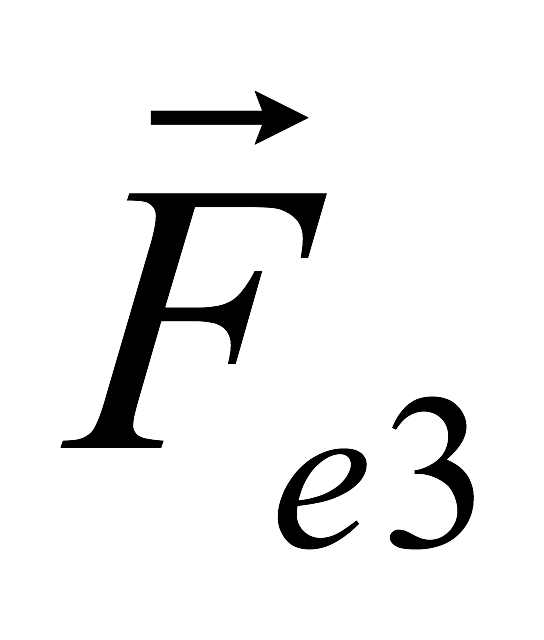 Pahonia:)
Experimental part
Features of granules
Pore
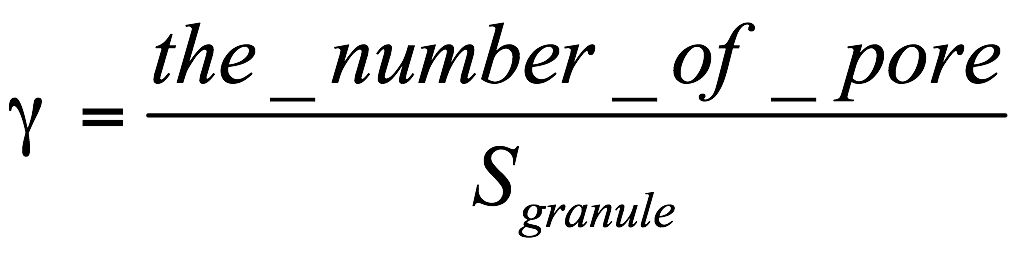 It’s a number of pores per unit of area
[Speaker Notes: Адсорбирующие сва-ва достигаются благодаря пористости материала]
Granular materials which we want to explore
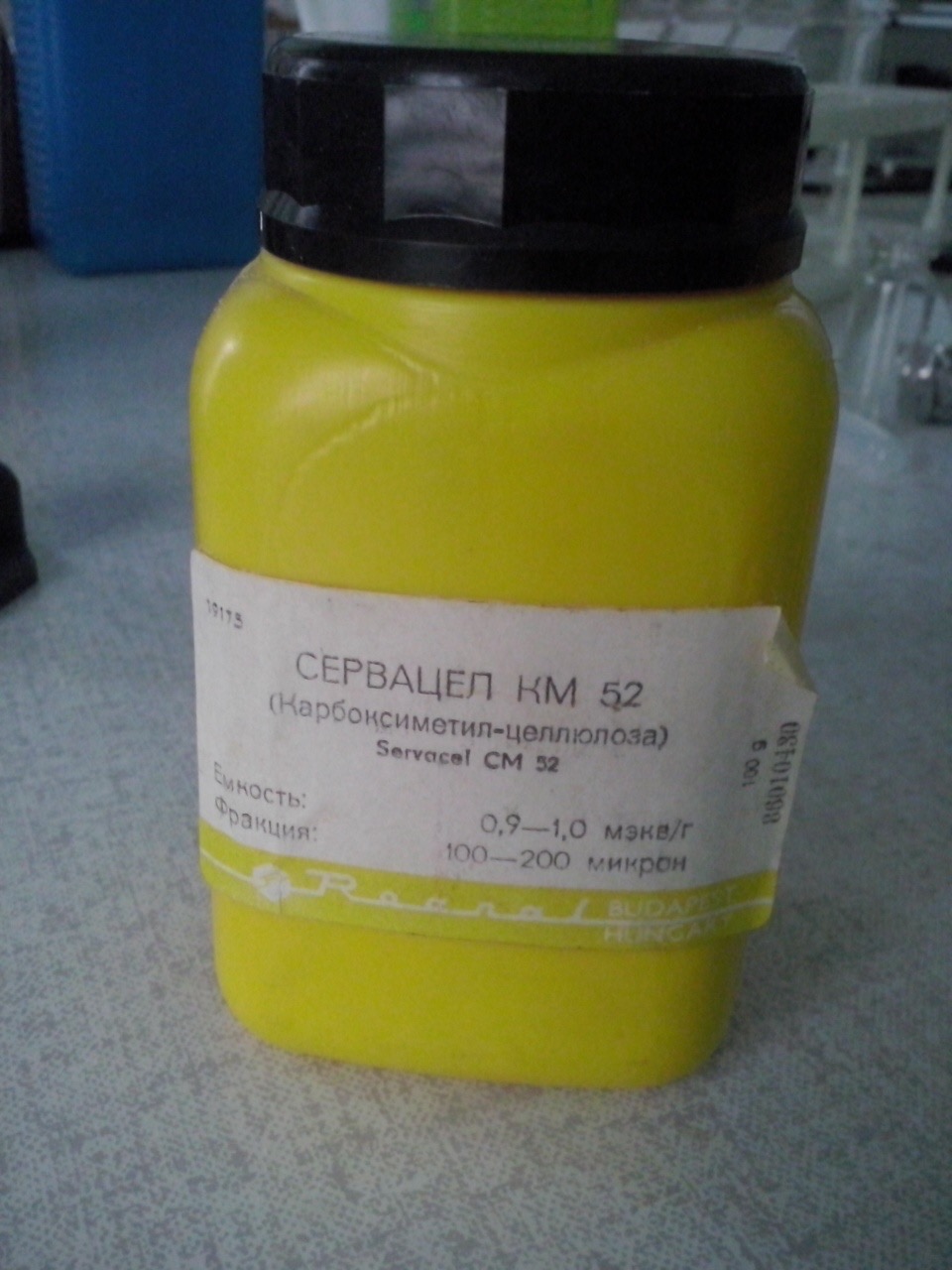 Sephadex
Servacel SM
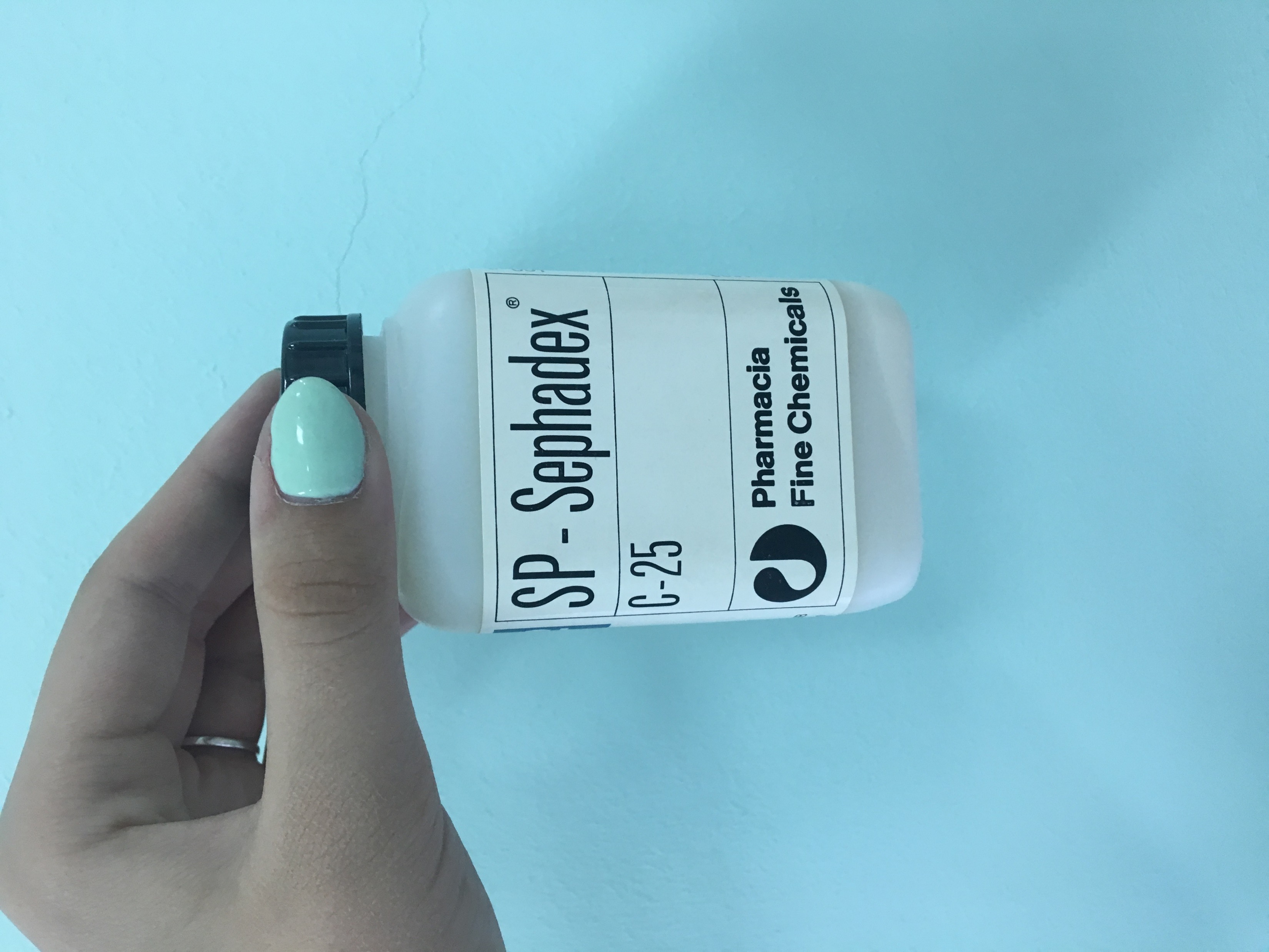 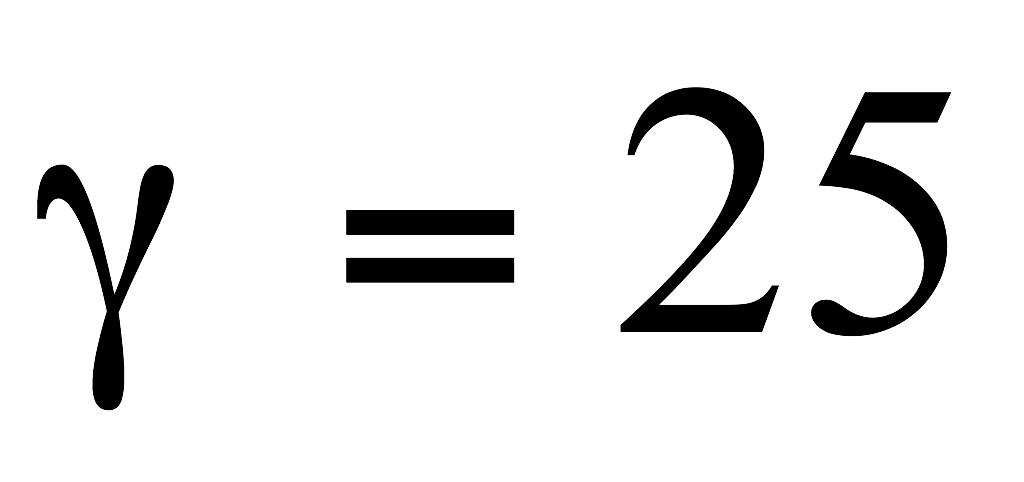 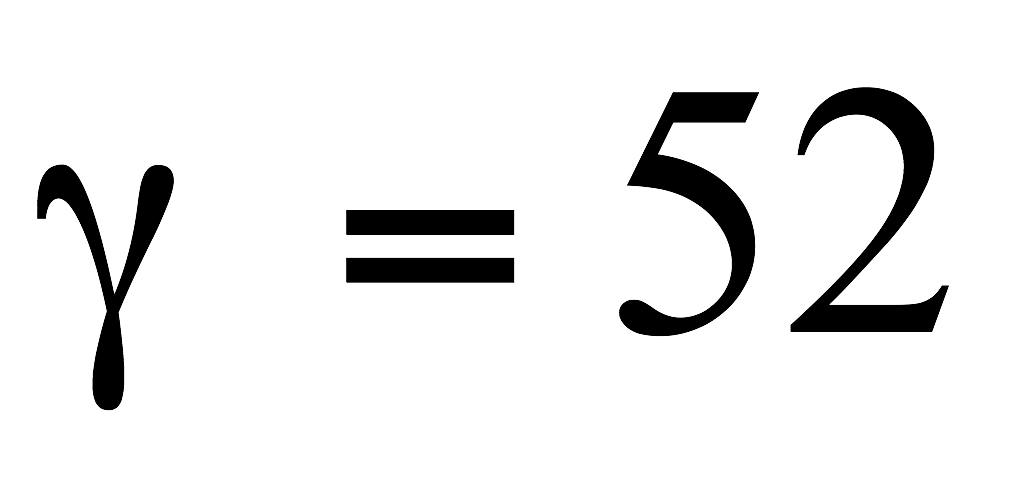 Servacel DEAE
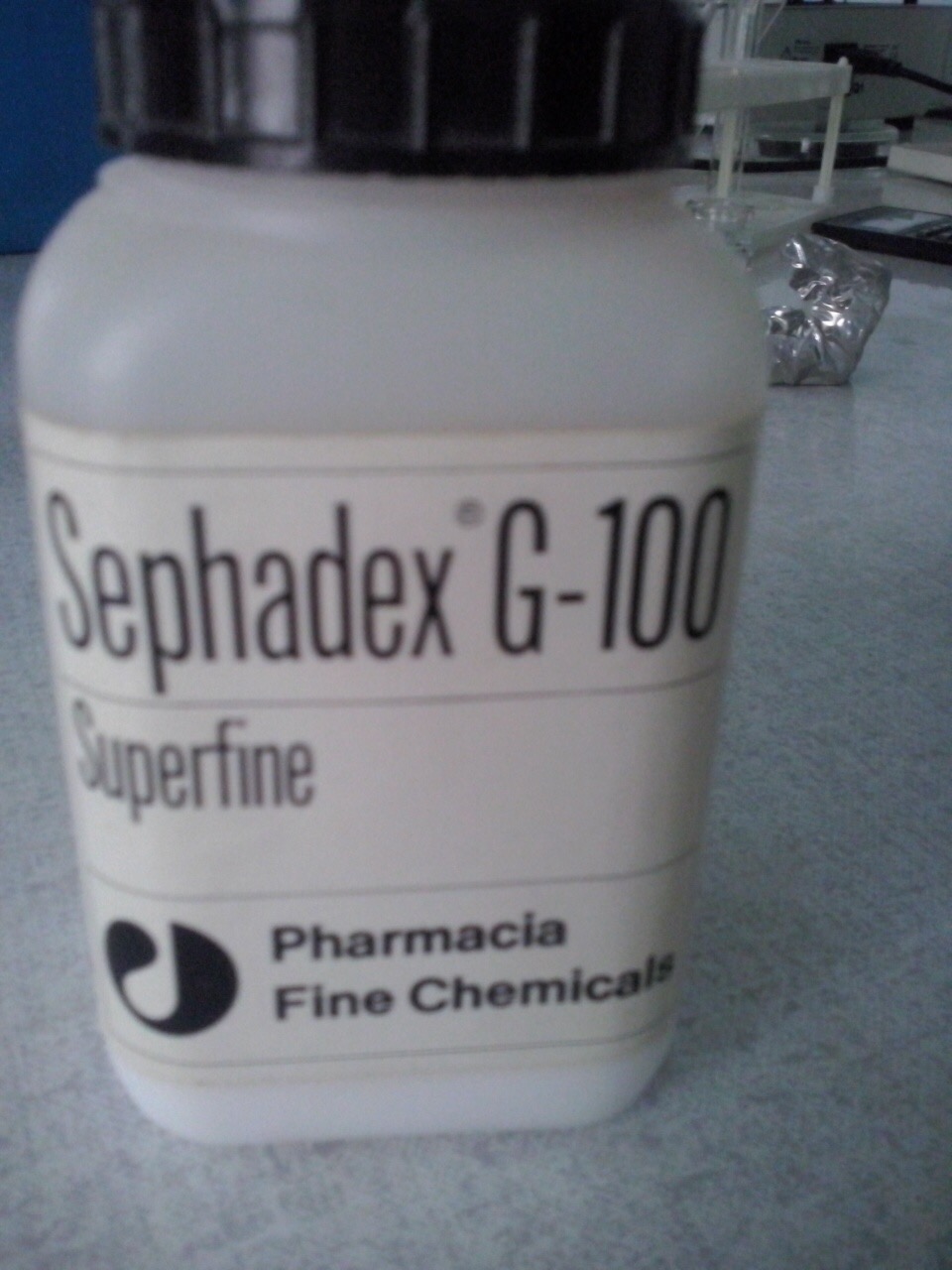 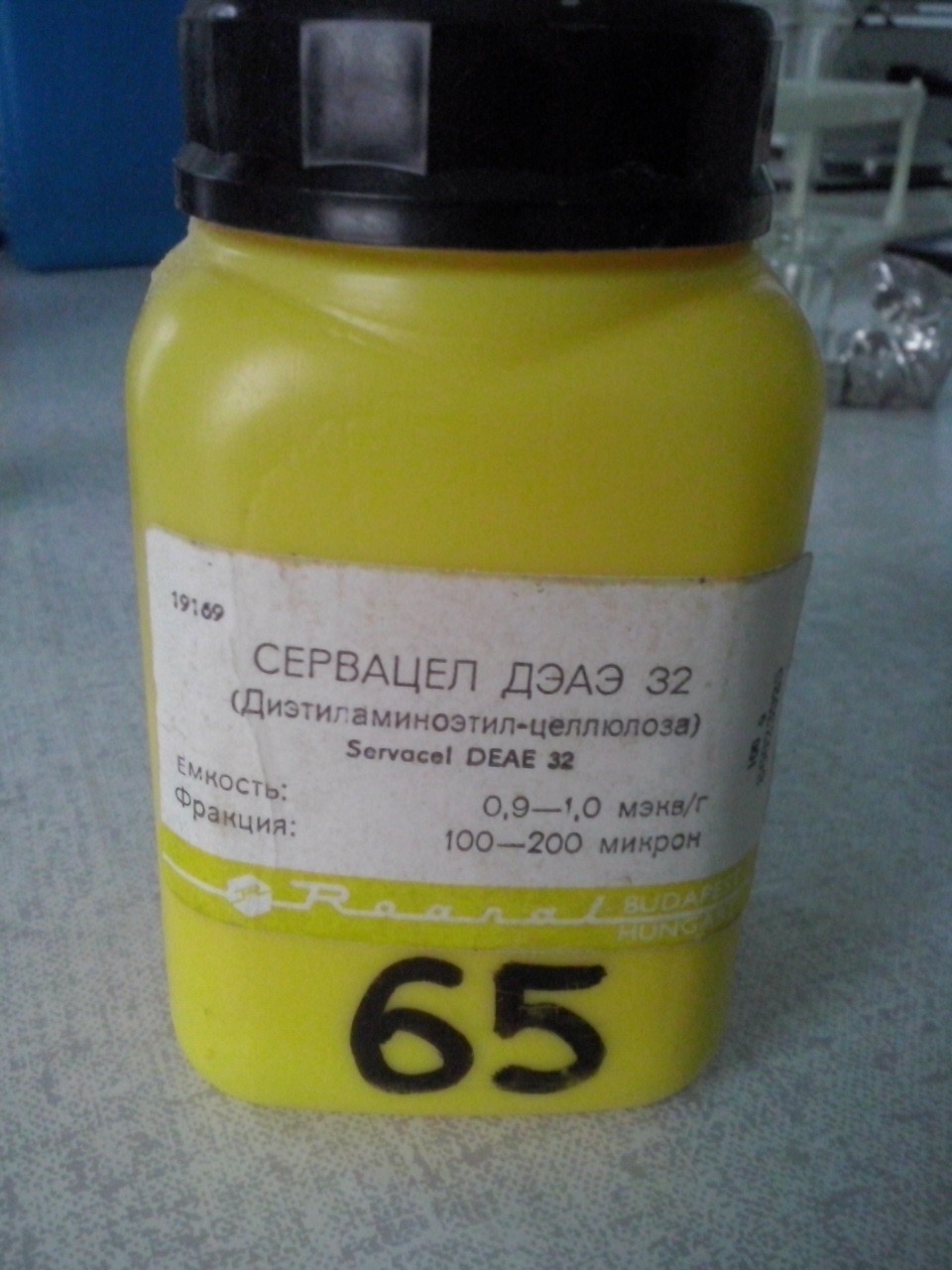 Sephadex
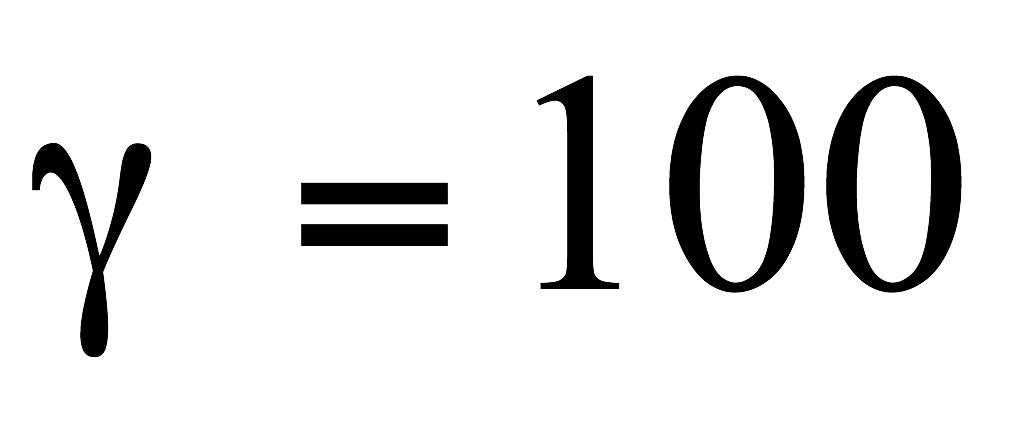 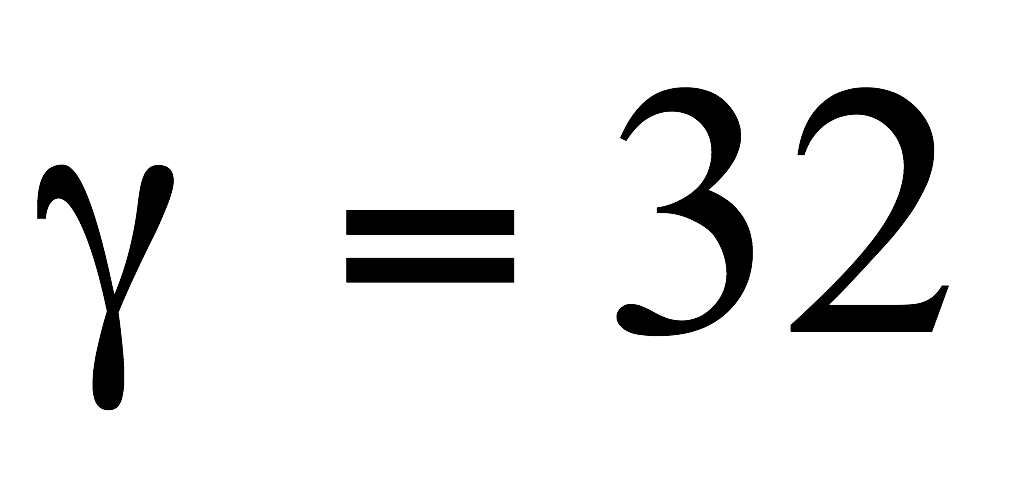 [Speaker Notes: About bacterial polimer]
What is the features of the substances?
Servacel
Sephadex
+ charge in SM
- charge in DEAD
0 charge
[Speaker Notes: прокоменьтете почему положительный у см и отрицательный у деад, иначе вы всосете, рельно]
Input substance
Setup
Parameters of input substance
1. Molecular mass
2. Color
The color
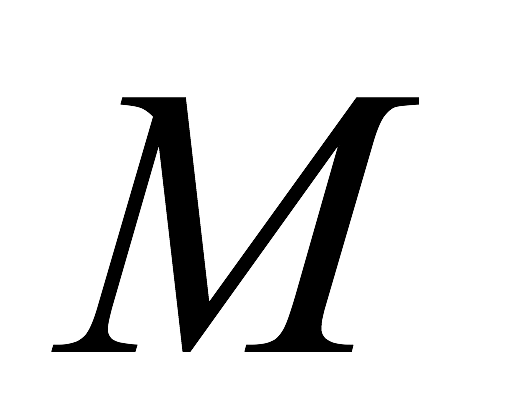 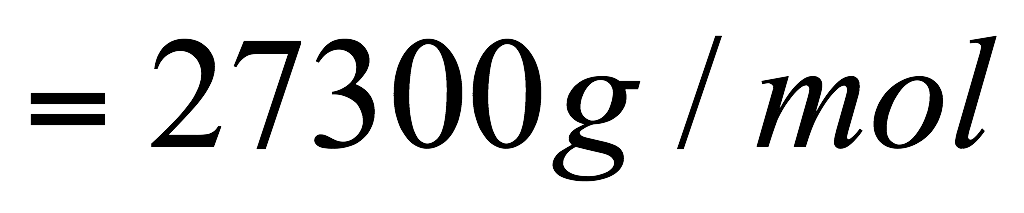 Casein
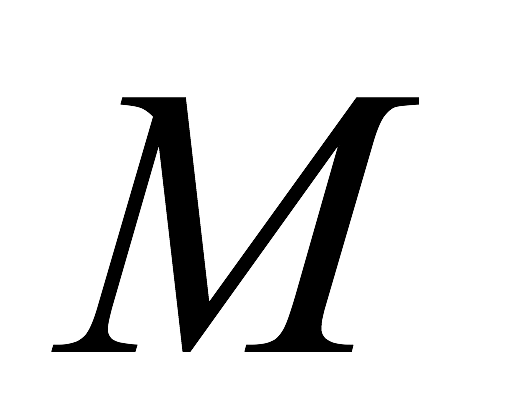 Vitamin B12
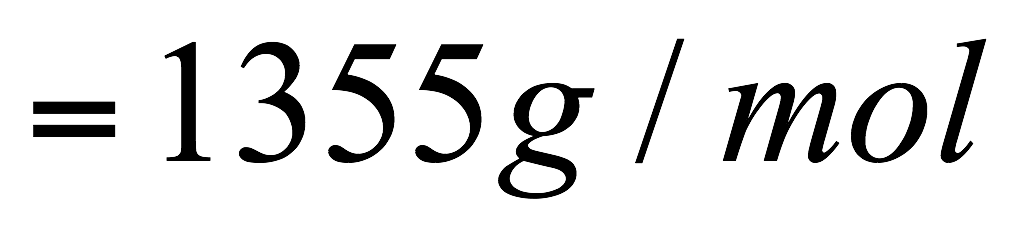 [Speaker Notes: Color for easy detecting
It doesn’t matter what substance you use, but it have to be different in two parameters…]
Experiments
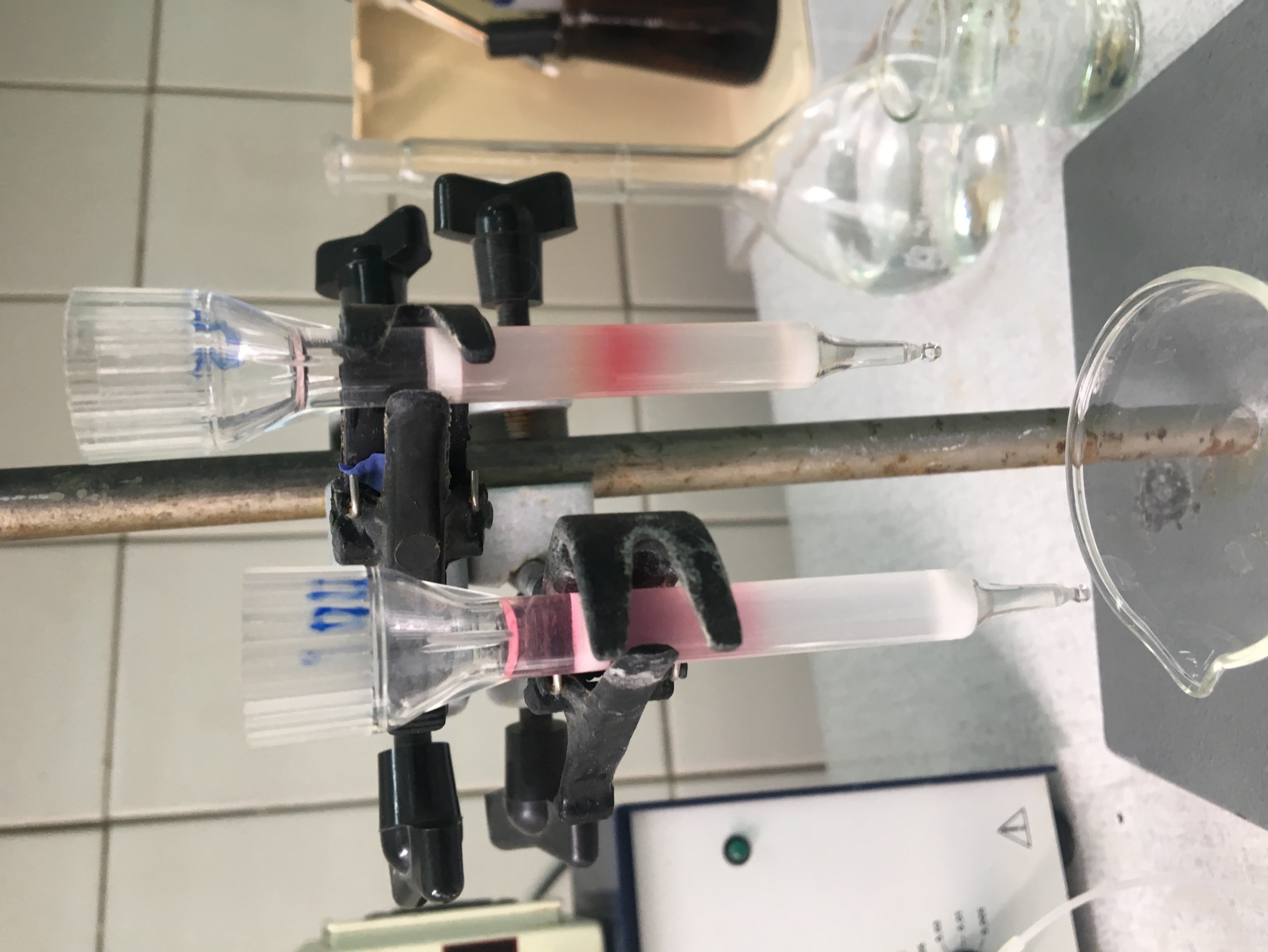 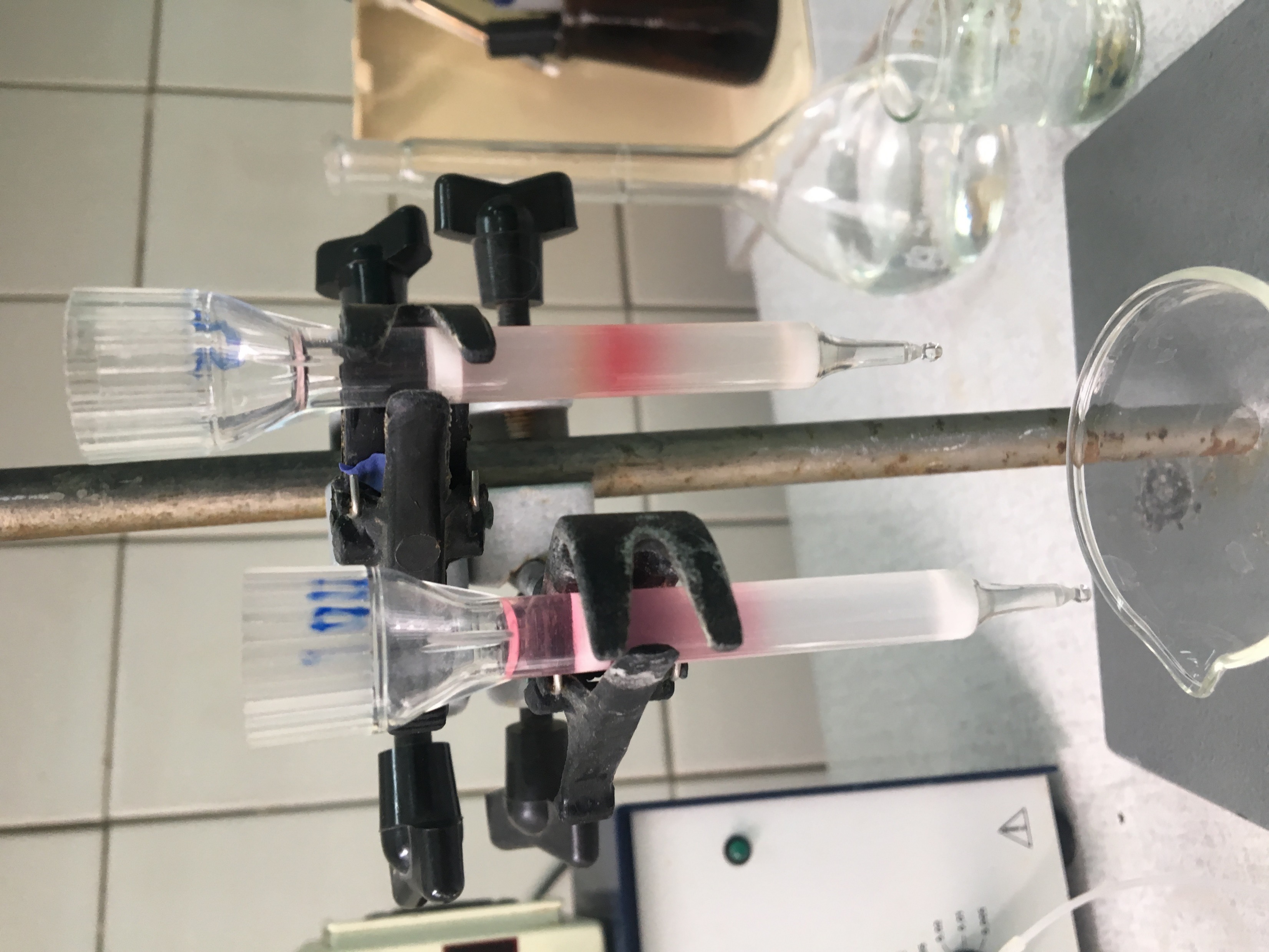 Casein
Vitamin B12
Qualitative reaction to protein
B12
Reaction with protein
Blue solution
Identification with help of Biuret’s reaction
Blue solution:
0,15 g of 
0,6 g of
30 ml 10% 
0,1 g of
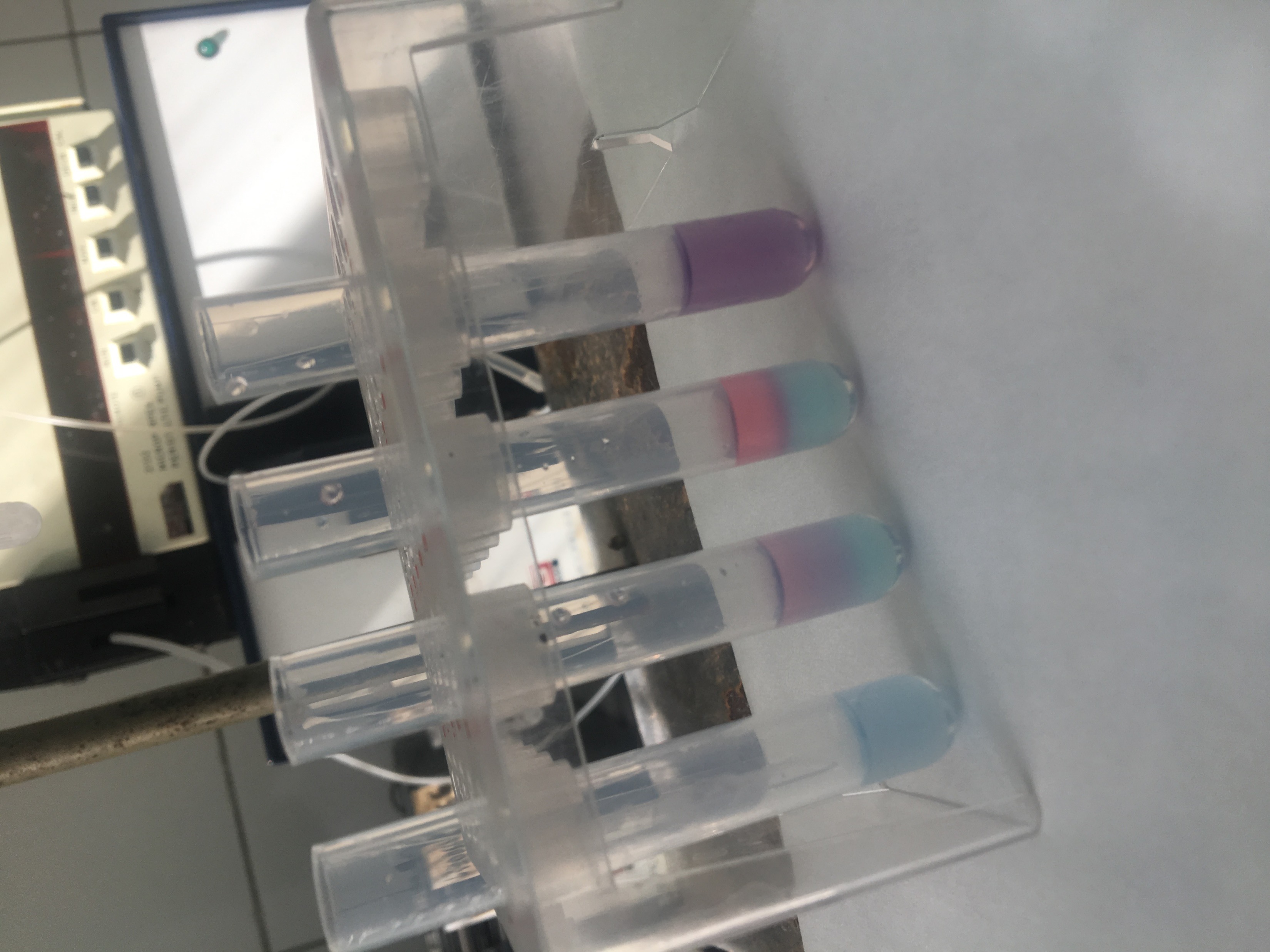 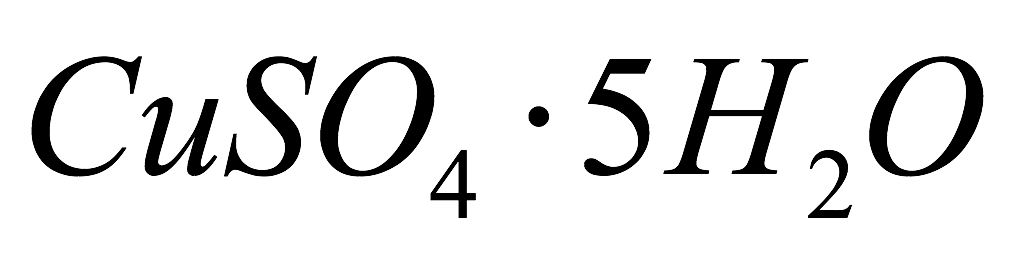 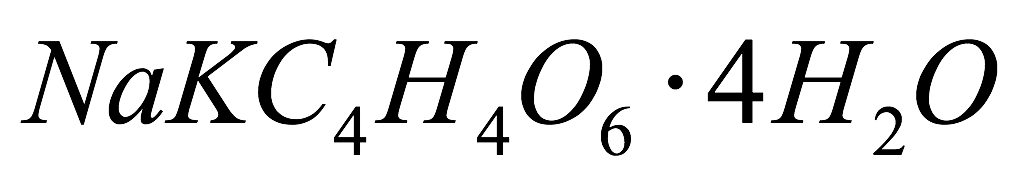 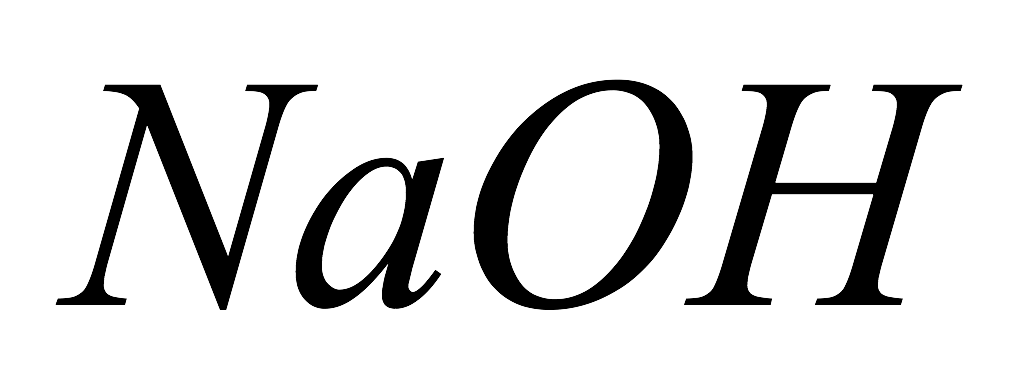 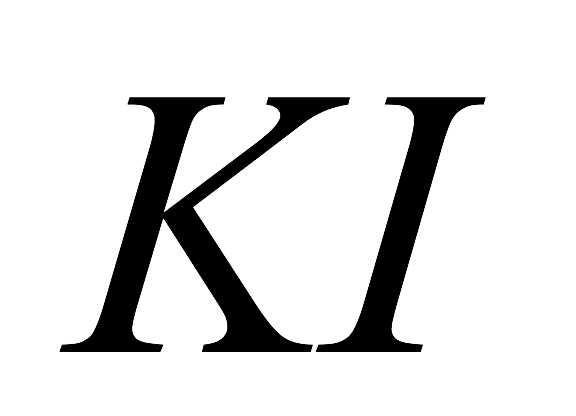 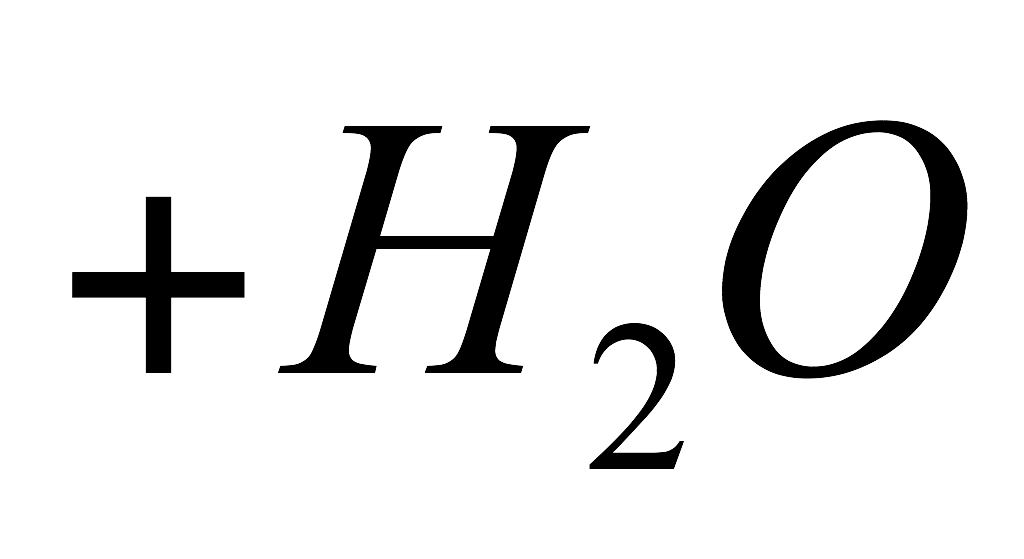 Results of experiments with sephadex
Results of experiments with Servacel
[Speaker Notes: Therefore we can conclude]
Why casein don’t absorb substance?
Servacel DEAE
Servacel SM
-
+
-
+
0
0
-
+
Conclusions
Charge of the molecule influences the adsorption
Porosity of the granules influences the adsorption
Small molecules come down much faster than big ones, because big ones just stuck in that pours in the structure of the sorbent
Sephadex separates substances not by charge, but by different molecular masses
Servacel separates substances by charge
[Speaker Notes: Сорбенты могут абсорбировать за счет своего заряда и пористости
Чем больше пор, тем кручебез пор вообще плохо если нет заряда]
Pahonia:)
Thank you for your attention!
Parameters of input substance
1. Molecular mass
2. Color
3. Charge
The color
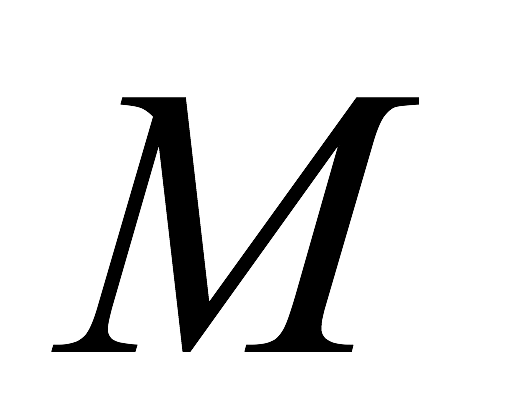 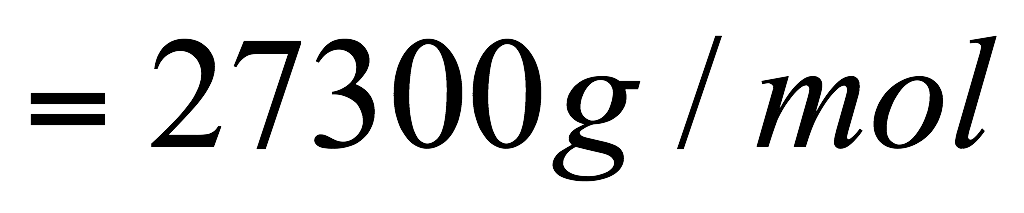 Interferon His
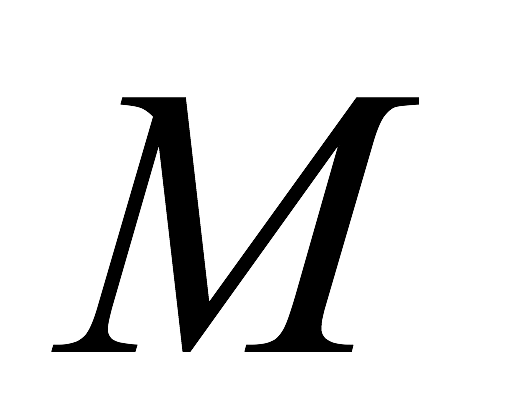 Vitamin B12
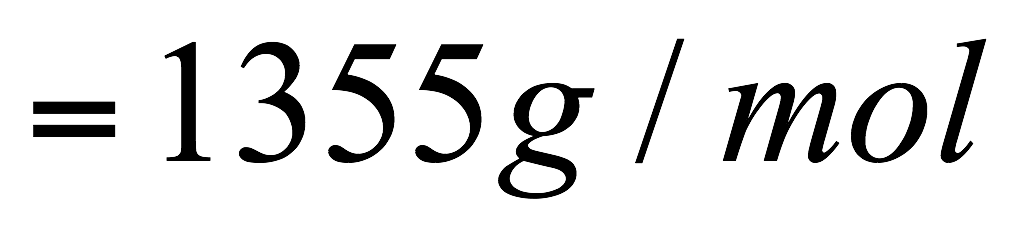 [Speaker Notes: So you need to add additional parameterstalking about hist end]